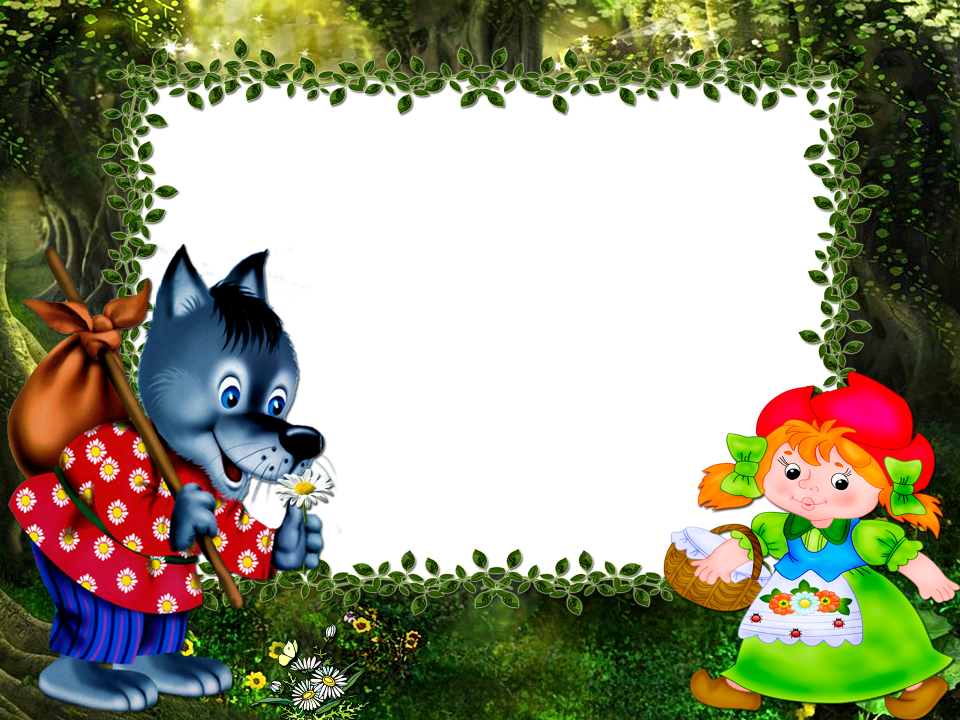 В гостях у сказки
1
2
3
4
7
5
6
8
11
9
10
12
14
15
16
13
1
Из какого мультфильма представлен персонаж и как его зовут?
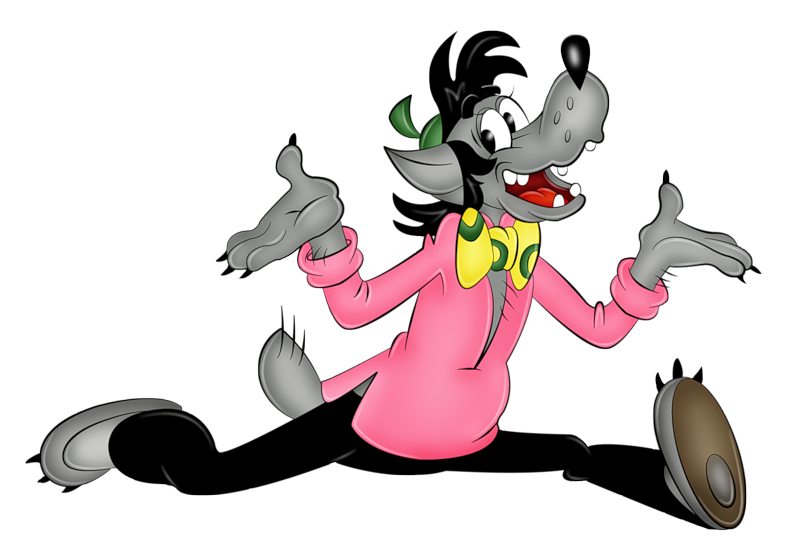 Из какого мультфильма данное выражение и кто его произносит?
2
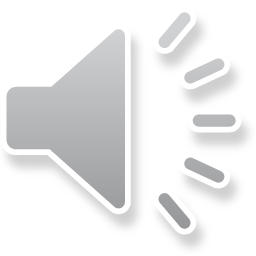 Отгадайте три загадки. О каких сказках идет речь?
3
Удивляется народ:Едет печка, дым идет,А Емеля на печиЕст большие калачи!
2. Внучка к бабушке пошла,Пироги ей понесла.Серый волк за ней следил,Обманул и проглотил.
3. Кто работать не хотел,А играл и песни пел?К брату третьему потомПрибежали в новый дом.
4
Из какого мультфильма представлен персонаж и как его зовут?
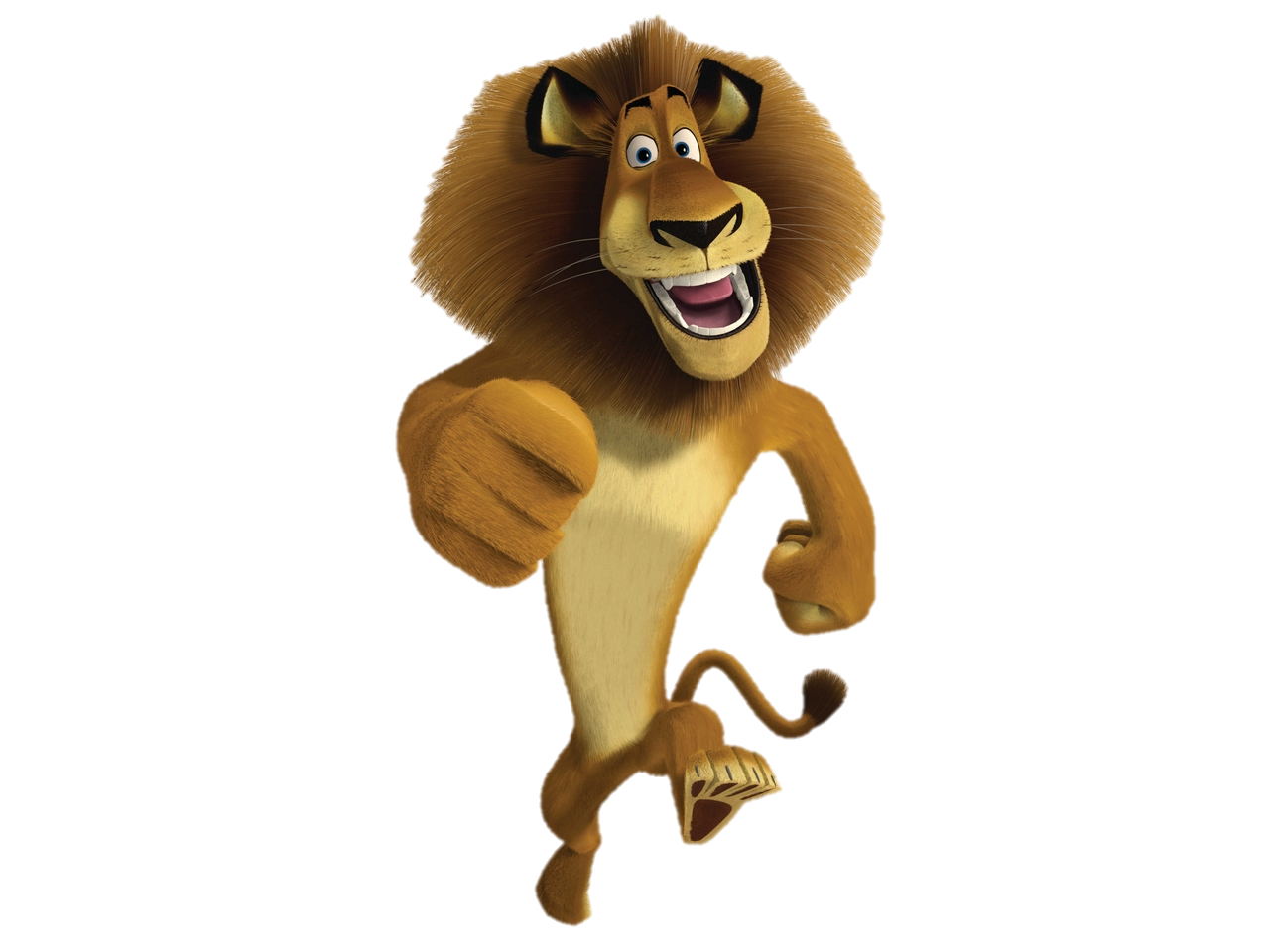 Ответьте на вопросы


1. Какая сказочная героиня потеряла хрустальную туфельку, убегая с королевского бала? 
2. Весёлый, забавный сказочный персонаж, который живёт на крыше? 
3. Как зовут знаменитого доктора, который лечит зверей и ведёт приём прямо в лесу, под деревом? 
4. Кто всё-таки съел колобка? 
5. Как назвал папа Карло своего сына, которого он сделал из полена?
5
6
Из какого мультфильма данное выражение и кто его произносит?
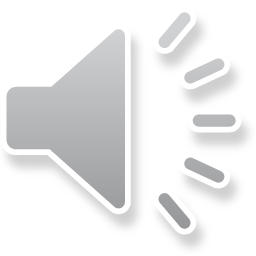 7
Из какого мультфильма представлен персонаж и как его зовут?
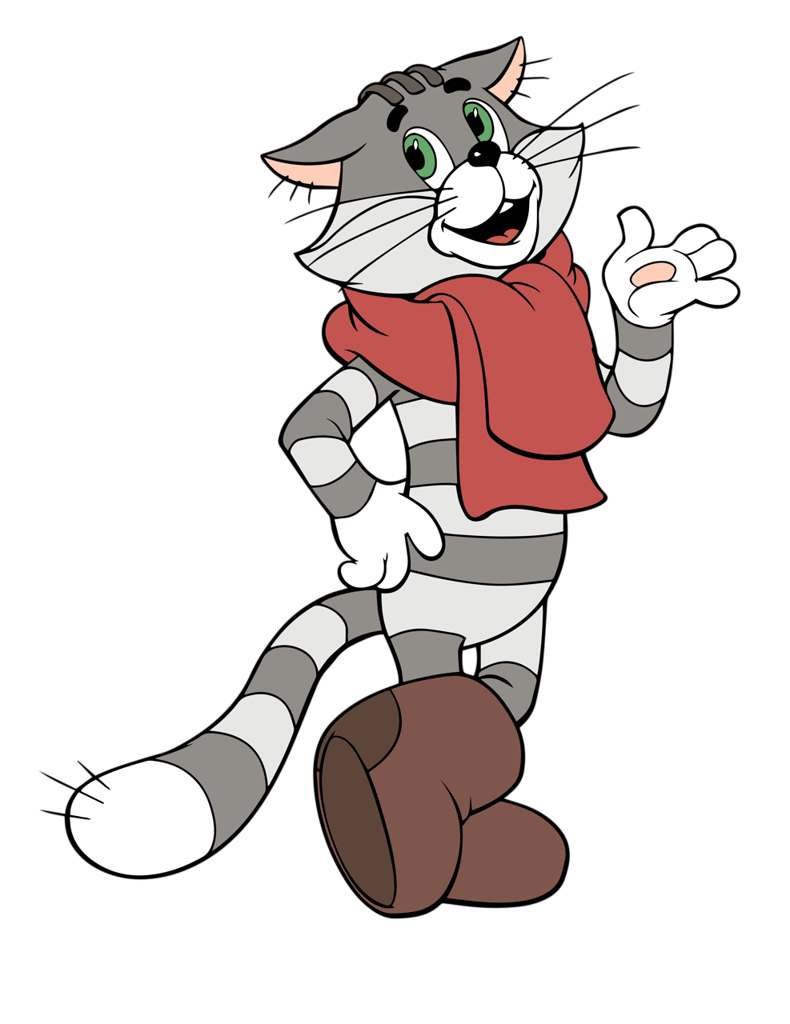 8
Из какой сказки эти строки? Назовите автора и название произведения.
«Моем, моем трубочиста Чисто, чисто, чисто, чисто! Будет, будет трубочист Чист, чист, чист, чист!»
9
Из какого мультфильма представлен персонаж и как его зовут?
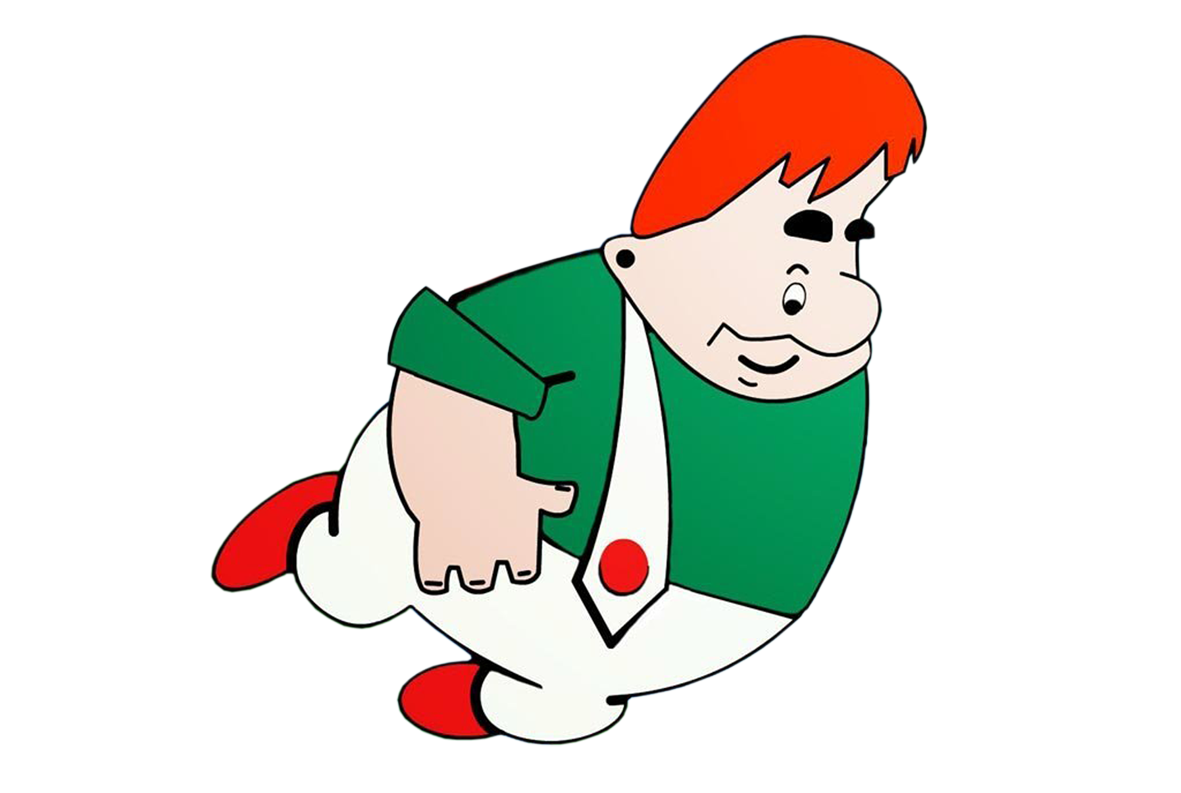 10
Назови любимое выражение героя.
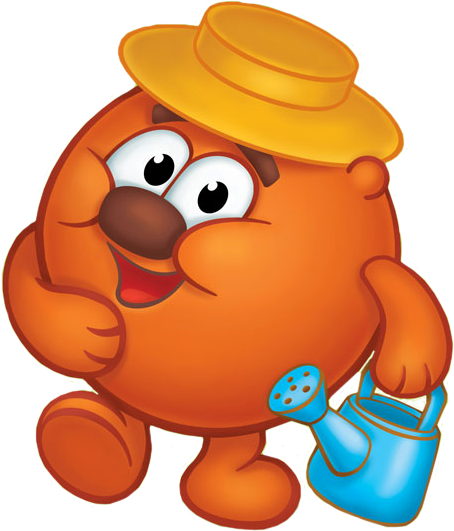 11
Из какой сказки эти строки? Назовите автора и название произведения.
А осел, собака, кот и петух сели вокруг стола и принялись за еду. Ели-ели, пили-пили — наелись, напились и спать легли.
Из какого мультфильма данное выражение и кто его произносит?
12
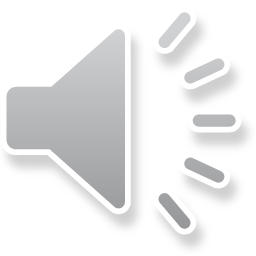 13
Из какого мультфильма представлен персонаж и как его зовут?
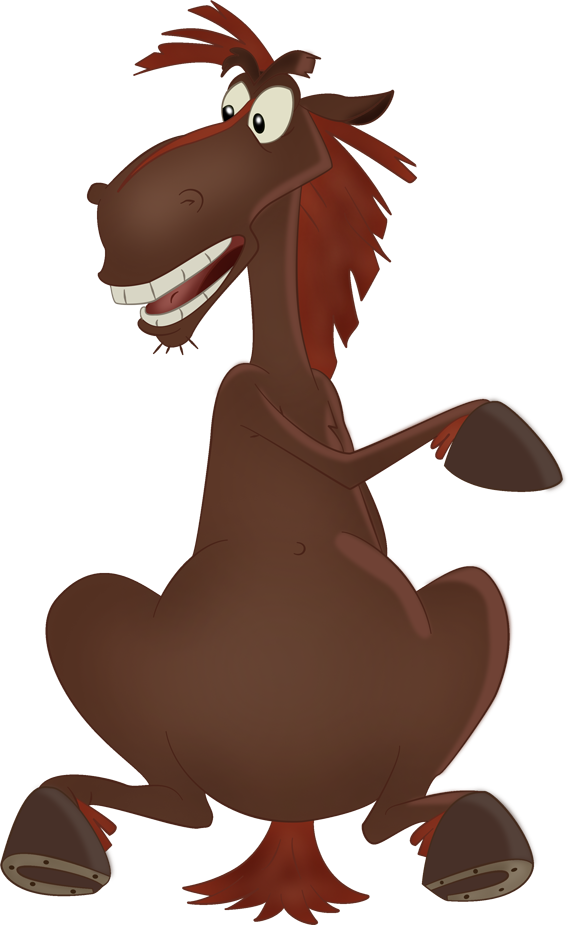 14
Назови любимое выражение героя.
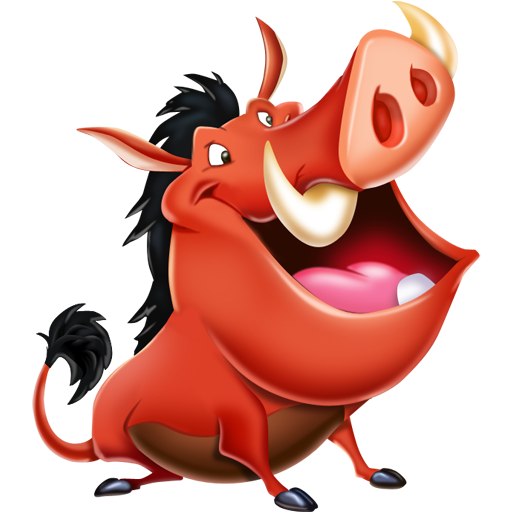 15
Назови любимое выражение героя.
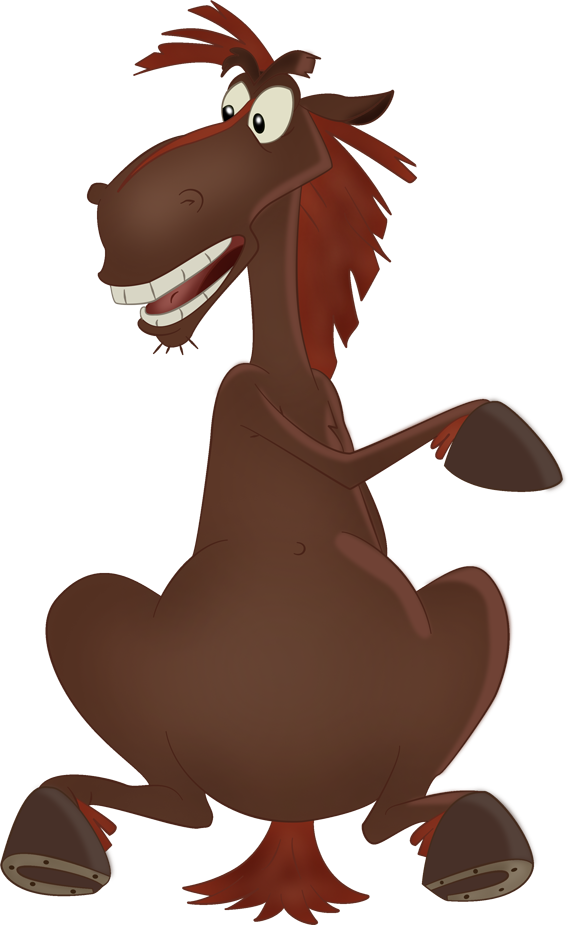 16
Из какой сказки эти строки? Назовите автора и название произведения.
Три девицы под окномПряли поздно вечерком.